Обучителен модул № 3 „Взаимодействие на общините с НПО и бизнеса”

Тема „Инвестиционно профилиране на местно/регионално ниво: роля и съвместни отговорности на партньорите по създаване на нужните ключова инфраструктура и кадри, на подкрепяща бизнес и жизнена среда“
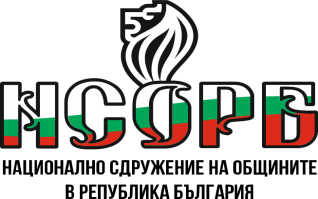 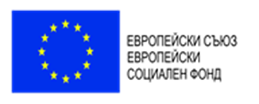 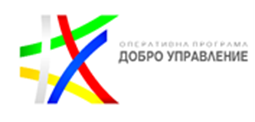 Този документ е създаден съгласно Административен договор №  BG05SFOP001-2.015-0001-C01, проект „Повишаване на знанията, уменията и квалификацията на общинските служители“ за предоставяне на безвъзмездна финансова помощ по Оперативна програма „Добро управление“, съфинансирана от Европейския съюз чрез Европейския социален фонд. 
www.eufunds.bg
Примерен профил на община
Обща характеристика
Състояние на местната икономика
Инвестиции и проекти
Пазар на труда
Изводи и очаквания
Стратегически цели и принципи
Наблюдава се процес на задълбочаване на вътрешнорегионалните различия в различни пространствени конфигурации:
между отделните области в рамките на отделни региони на ниво NUTS 2;
между отделните общини в областите и регионите на ниво NUTS 2;
между град София и други части на страната;
между селските и градските райони;
между централните и периферните региони;
на микрорегионално ниво, между града и неговата агломерация, вкл. на ниво селище.
Стратегически цели и принципи
От подкрепа на населените места към подкрепа на територии и от секторно ориентирани инвестиции към интегрирани териториални инвестиции.
За целта нови цели на секторните политики: 
Икономически мерки за изграждане на силна и конкурентна икономика на българските региони с акцент върху инвестициите, генериращи приходи;
Инвестиции в образование. 
Подкрепа за здравеопазване, което да създаде предпоставки за повишаване на продължителността на живота 
Подкрепа за социално приобщаване с цел намаляване на социалните неравенства
Продължаване на структурните промени, обусловени от местните потенциали и тяхното развитие - две предпоставки – наличие на сравнителни регионални предимства и възможност за развитие на отрасли, при които са застъпени по-високи технологии, би трябвало да са определящи при формирането й
изграждане на стратегическите транспортни и цифрови мрежи
Развитие на базовата инфраструктура и осигуряване на достъп до адекватни жилища
Стратегически цели и принципи
Инвестициите в регионалното развитие трябва да бъдат концентрирани чрез един по-индивидуализиран подход
Нов териториалният подход 
Висока необходимост от териториалната координация са необходими в работата на почти всички държавни органи
Всяка секторна политика следва да:
се запознае с териториалната структура и проблеми на своята област на въздействие; 
оцени териториалните и ефекти; 
определи собствените си териториални приоритети и връзки с други сектори и региони.
ПРР 2021 - 2027
Интегрирано териториално развитие
ИТИ - по-добър инвестиционен фокус
по-ефективни и ефикасни интервенции,
засилен междусекторен диалог между различни заинтересовани страни 
Осъществен чрез интегрирани териториални стратегии:
интегрирано градско развитие - интегрирано развите на община за целевите градски общини. Приоритет 1
интегрирано териториално развитие на регионите на ниво NUTS 2 - Регионалните съвети за развитие ще функционират като териториални органи, отговорни за прилагането на тези стратегии и за предварителния подбор на проекти и мерки, които да бъдат финансирани. Приоритет 2
ПРР 2021 - 2027
Приоритет 1:  „Интегрирано градско развитие“ предвижда подкрепа за изпълнението на териториални стратегии за развитието на десет градски общини: Столична, Пловдив, Варна, Бургас, Русе, Стара Загора, Плевен, Видин, Велико Търново и Благоевград.
Приоритет 2: останалите 40 
ще се подкрепят концепции за ИТИ, финансирани от различни източници.
взаимосвързани и допълващи се (интегрирани) проекти/проектни идеи, насочени към територии с общи характеристики и/или потенциал за развитие, включващи най-подходящата комбинация от ресурси и мерки, които да бъдат използвани за постигане на конкретна цел или приоритет на интегрирана териториална стратегия.
предвижда се повечето от секторните програми да допринесат с най-малко 10% от своите бюджети за прилагането на този подход.
ПРР 2021 - 2027
Общинските власти, ще имат ключова роля при определяне на приоритетните интервенции 
интервенциите за устойчива градска мобилност 
интервенциите за енергийна ефективност 
инвестициите в пътища, те трябва да бъдат избирани с водещата роля на териториалните органи на регионално ниво
Във фокуса на инвестициите ще бъде развитието на функционални зони на база на идентифицираните възможности в интегрираните териториални стратегии - ще се насърчават интервенции, допринасящи за засилване на функционалните връзки между отделните територии и населени места.
ПРР 2021 - 2027
Координация на подход „отдолу-нагоре“ и „отгоре-надолу“
Принцип на партньорството
Приоритет 1 - партньорството в рамките на една градска община или между отделните градските общини (включително местните заинтересовани страни), включени в градски клъстери с общи бюджетни пакети.
Приоритет 2 за интегрирано териториално развитие на регионите между различните заинтересовани страни в съответния регион от ниво NUTS 2.
Партньорството между различните общини не е задължително условие, но е необходимост и ще се прилага по отношение на проекти, насочени към територии с по-широк обхват. 
Същевременно, партньорството между различни видове организации (бенефициенти) ще бъде задължително изискване по Приоритет 2, предвид спецификата на инструмента ИТИ.
Предстоящо
Разработване на интегрирани териториални стратегии за шестте региона за планиране на ниво NUTS 2: Шестте стратегически документа са основа за изпълнение на интегрираните териториални инвестиции по Приоритет 2 на ПРР 2021-2027.
Разработване на плановете за интегрирано за развитие на общините: през март 2019 г. МРРБ публикува насоки към общините за подготовката на техните планове за интегрирано развитие.
Плановете за интегрирано развитие на големите 10 общини ще бъдат основа за прилагане на интегрирания териториален подход по Приоритет 1 на ПРР 2021-2027.
Инвестиционно профилиране
Основната държавна институция, на която са възложени функции в тази област е БАИ. Нейната дейност е насочена в няколко направления: 
Срещи с потенциални инвеститори;
Участие във форуми и презентации в България и чужбина;
Отговаряне на информационни запитвания от потенциални инвеститори;
Организиране на контакти между потенциални инвеститори и потенциални доставчици, партньори и клиенти в България, както и на срещи с централната и местна власт за обсъждане на потенциални инвестиции.  
Пасивен маркетинг
Липса на задгранични офиси и представителства
Липса на адекватна медийна стратегия за позициониране на България.
Инвестиционно профилиране – добри практики
Инвестиционно профилиране и маркетинг на местно/регионално ниво
Инвестиционна дестинация Сливен-Ямбол
Подход отдолу-нагоре.
Ясен профил – леснодостъпна информация, покриваща основните задавани въпроси.
Комбиниране на ресурсите на два регионални-центъра – използват се предимствата и на двата.
Инвестиционното профилиране е основа за създаването на стратегически обвързани хоризонтални политики
Необходимост от проактивен подход
Комуникационна стратегия
Инвестиционно профилиране – добри практики
Чехия, Германия, Словения
Мрежа от експерти и офиси в страната и чужбина 
Анализи на пазара и възможностите, които предлага 
Активен подход при определяне на пакети от стимули
Проектен подход за всеки потенциален инвеститор
Система от стимули – освобождаване от корпоративен данък, субсидии за работни места и т.н.
Партньорство и инвестиционно профилиране
Брейнсторминг – Как се създава среда, която привлича и развива партньорство?
Налични ресурси
Необходими ресурси
Заинтересовани страни и потенциални коалиции
Партньори